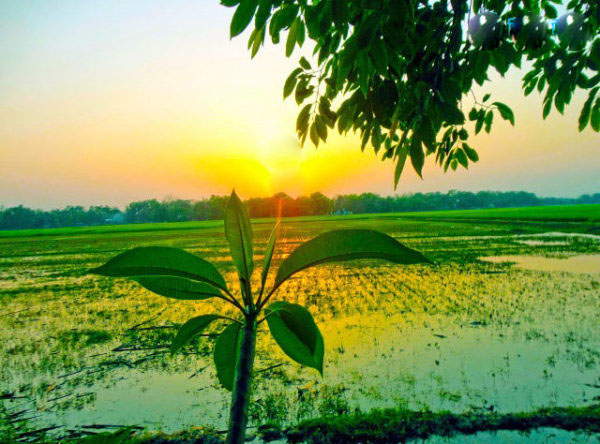 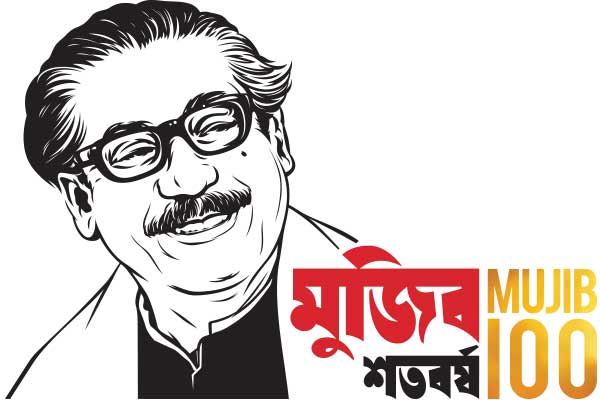 আজকের ক্লাসে সবাইকে 
                     স্বাগত
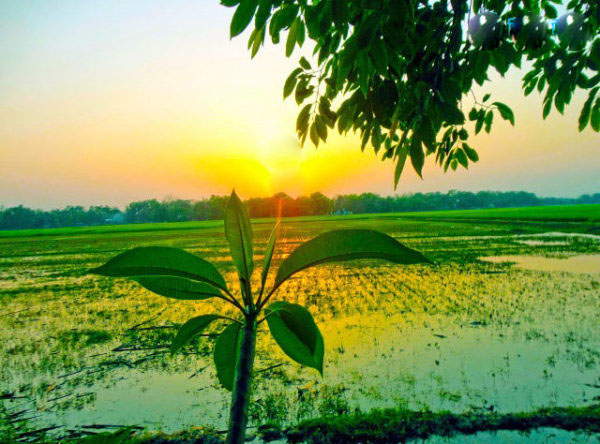 শিক্ষক পরিচিতি
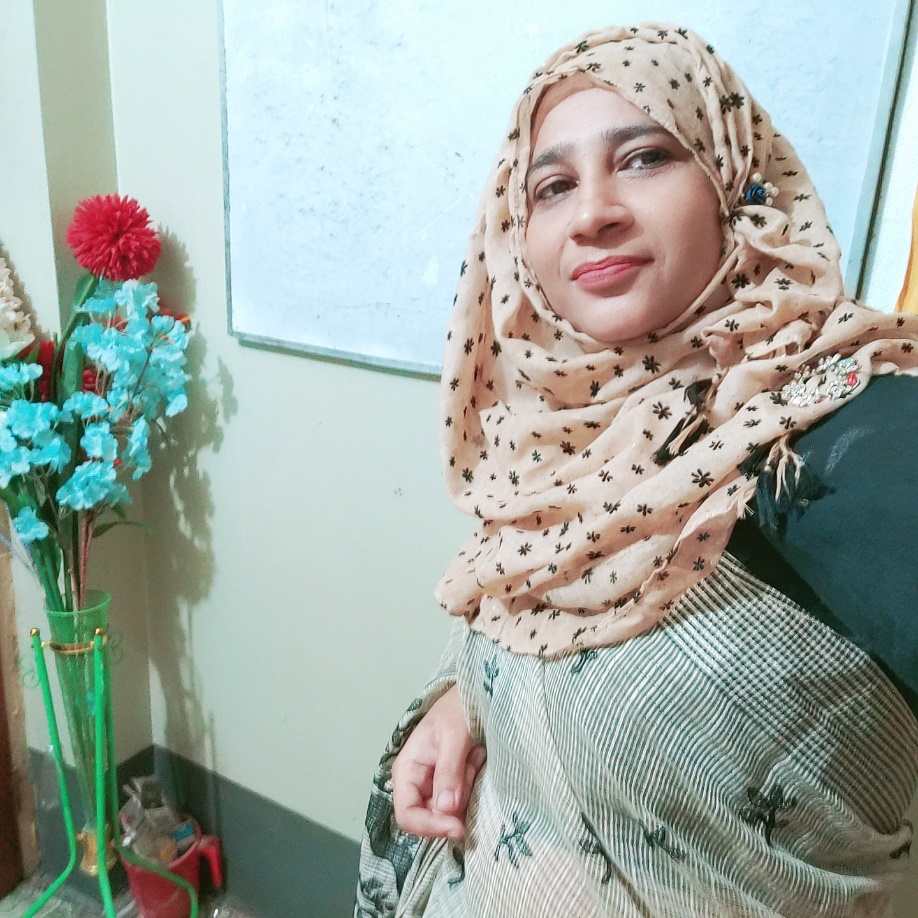 মাকসুদা খাতুন
সহকারী শিক্ষক
এস,এম সরকারি প্রাথমিক বিদ্যালয়
মেহেরপুর সদর।
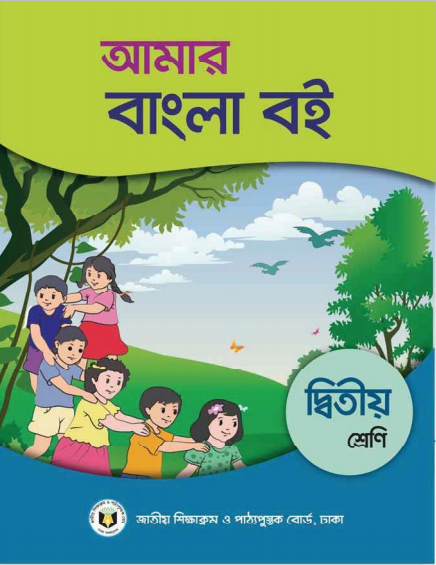 বিষয়: বাংলা 
শ্রেণি : ২য়
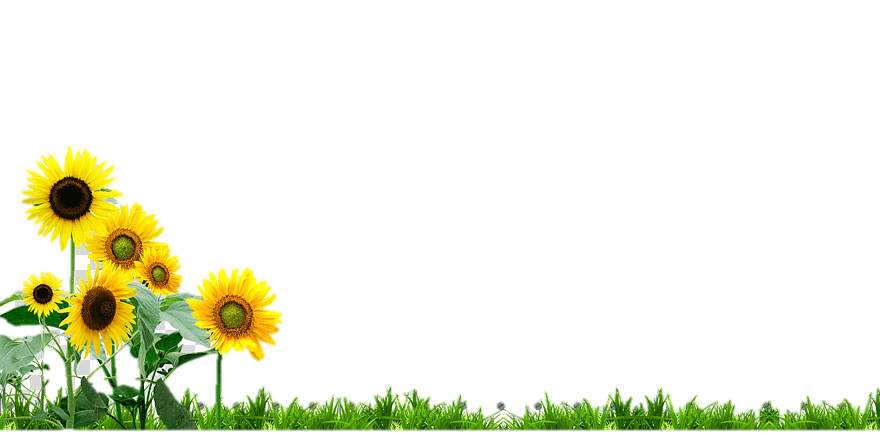 শিখনফলঃ

শোনাঃ
 ৩.২.১  পরিচিত ফুল সম্পর্কে শুনে বুঝতে পারবে ।
বলাঃ
 ২.৬.১ পরিচিত ফুল সম্পর্কে বর্ণনা করতে পারবে ।
পড়াঃ
২.৬.১ পরিচিত ফুল সম্পর্কে পড়ে বুঝতে পারবে।
লেখাঃ
২.৪.১ পরিচিত ফুল সম্পর্কে লিখতে পারবে।
পূর্বজ্ঞান যাচাই
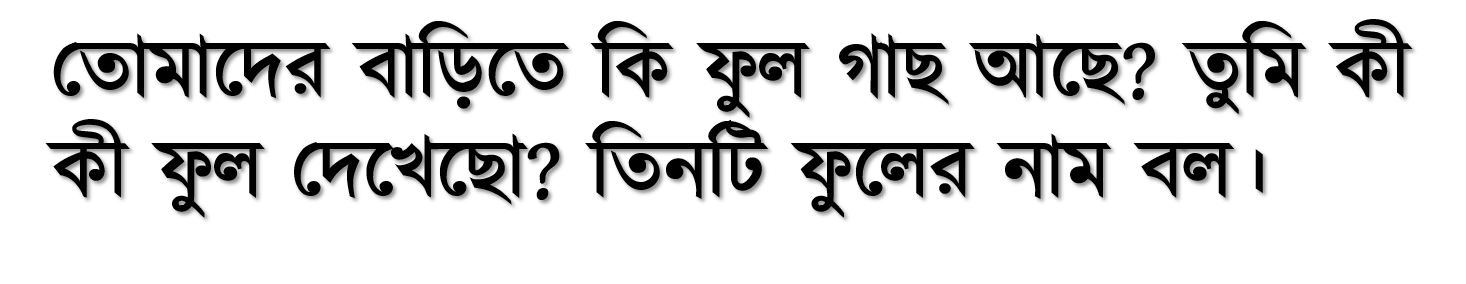 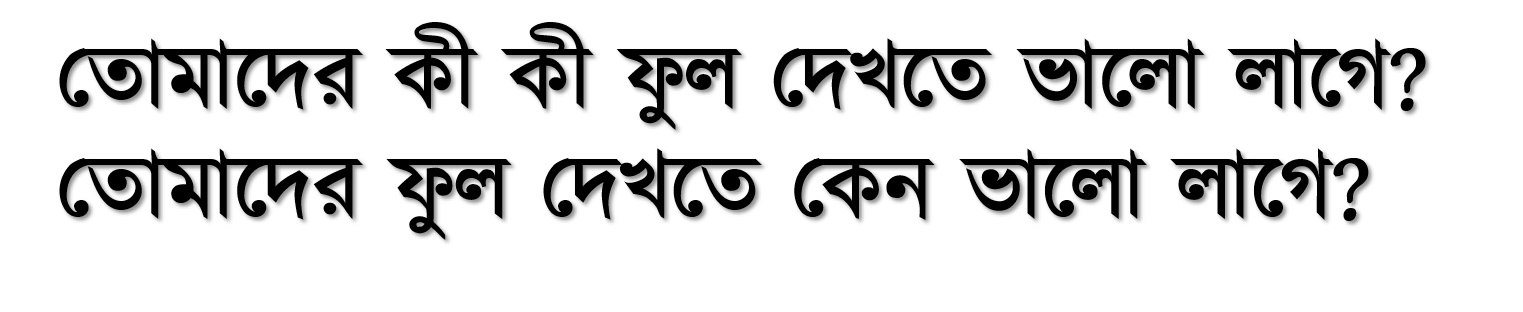 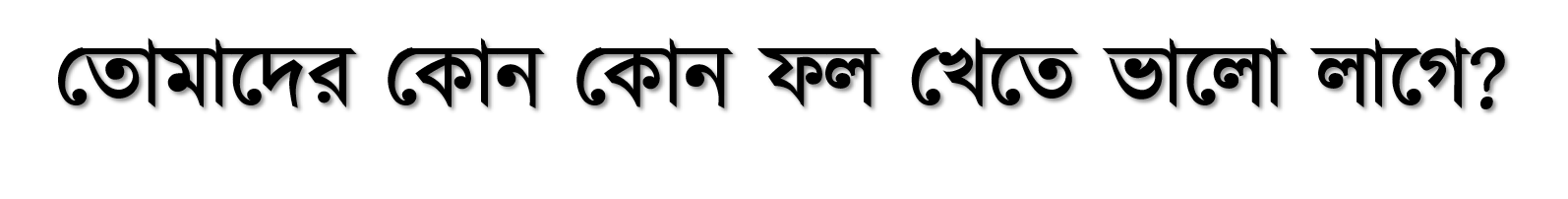 ভিডিওটি মনোযোগ দিয়ে দেখো।
https://www.youtube.com/watch?v=StCqNrsI31Y
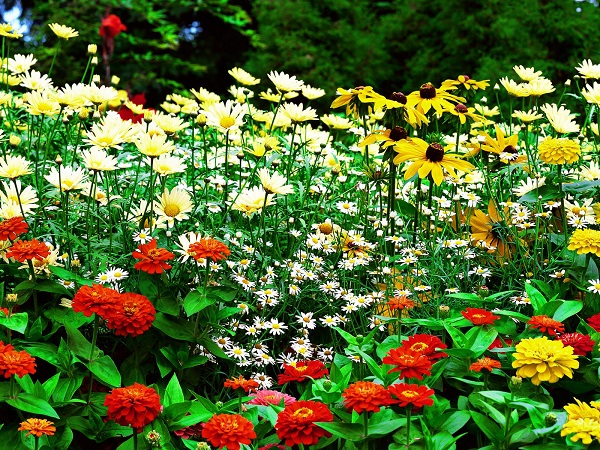 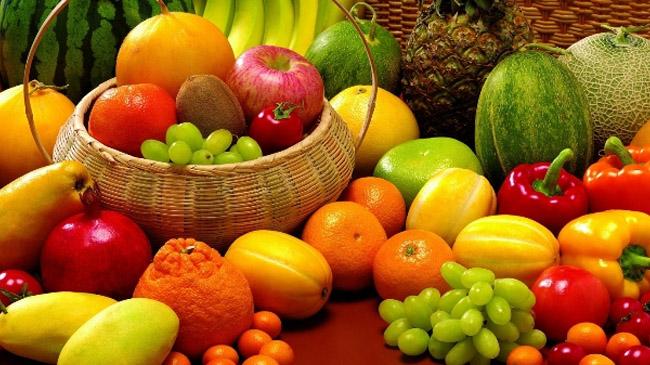 নানা রঙের ফুল ও ফল
ছবিতে কী কী দেখতে পাচ্ছ?
আমাদের আজকের পাঠ
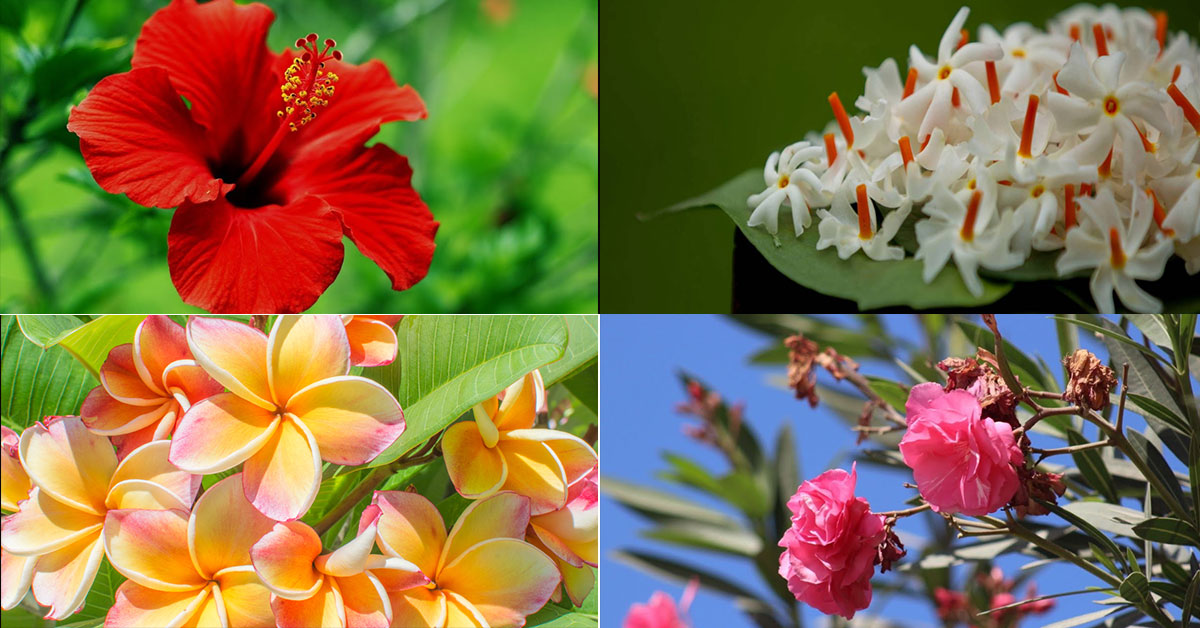 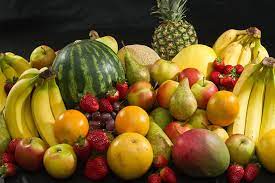 নানা রঙের ফুলফল
নিচের ফুলগুলোর নাম বল
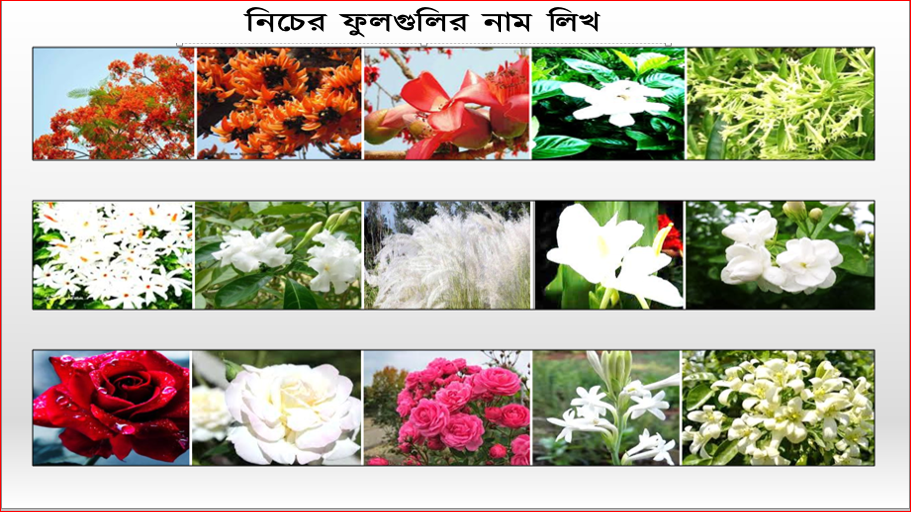 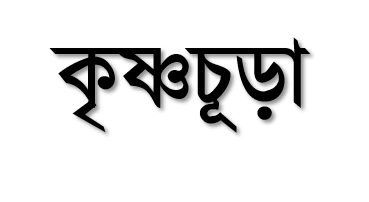 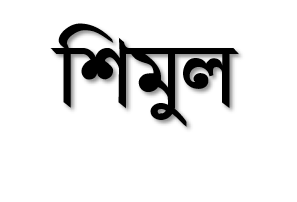 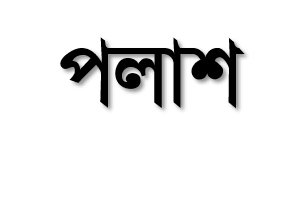 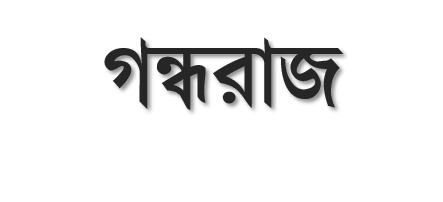 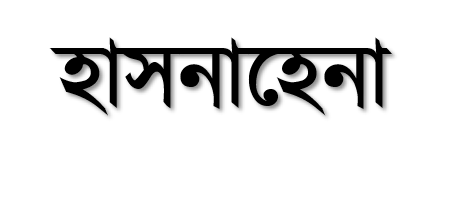 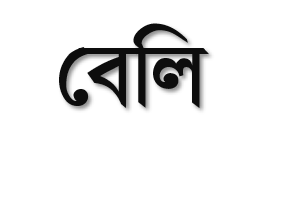 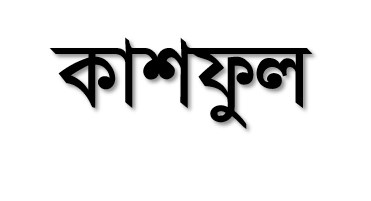 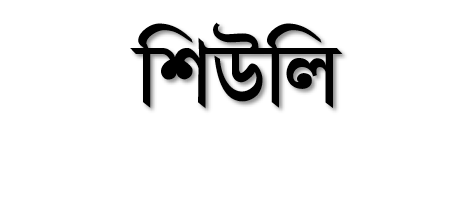 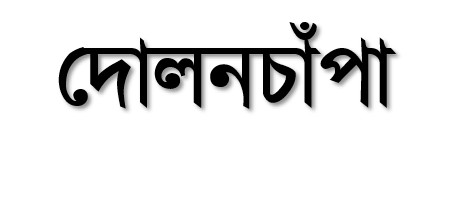 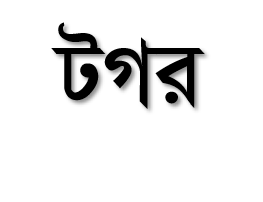 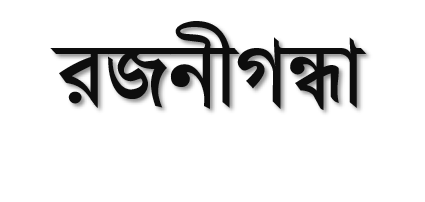 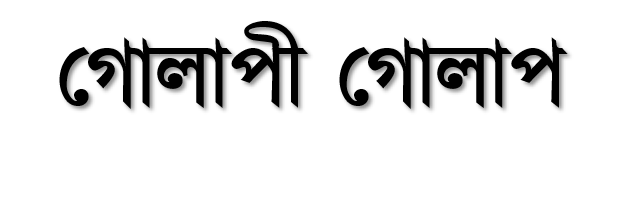 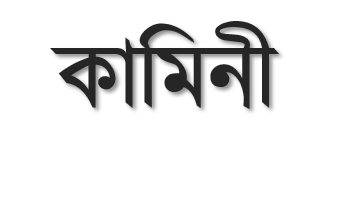 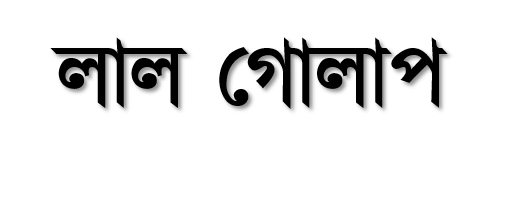 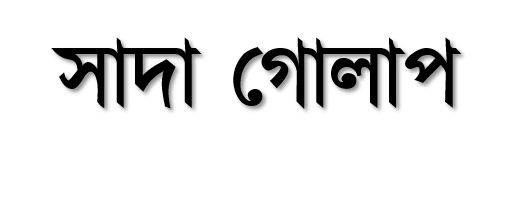 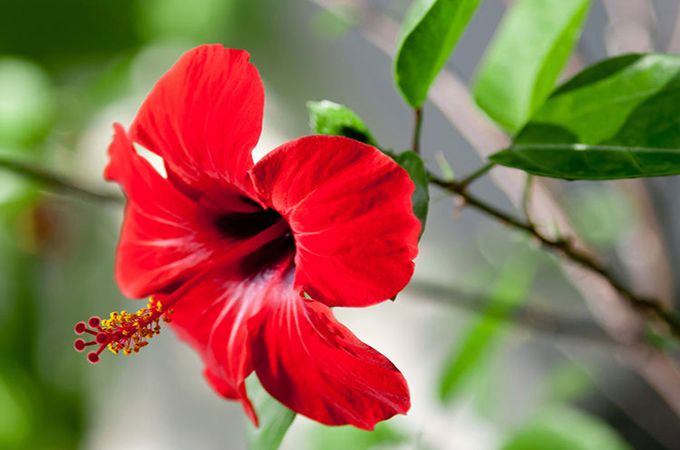 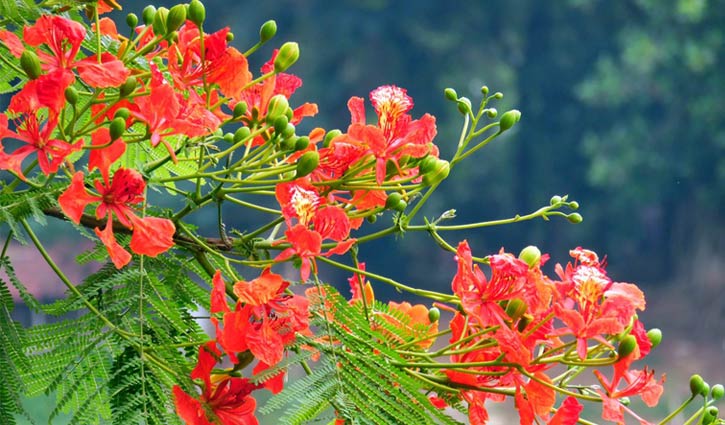 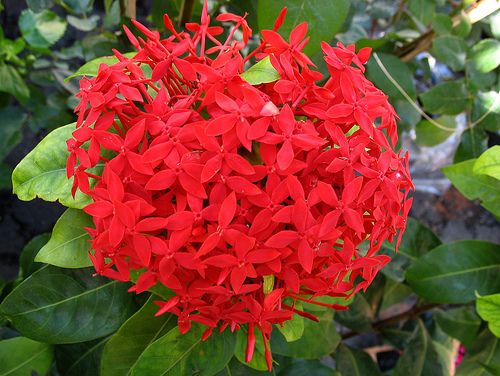 লাল রঙের হয় এমন কয়েকটি ফুলের নাম বল।
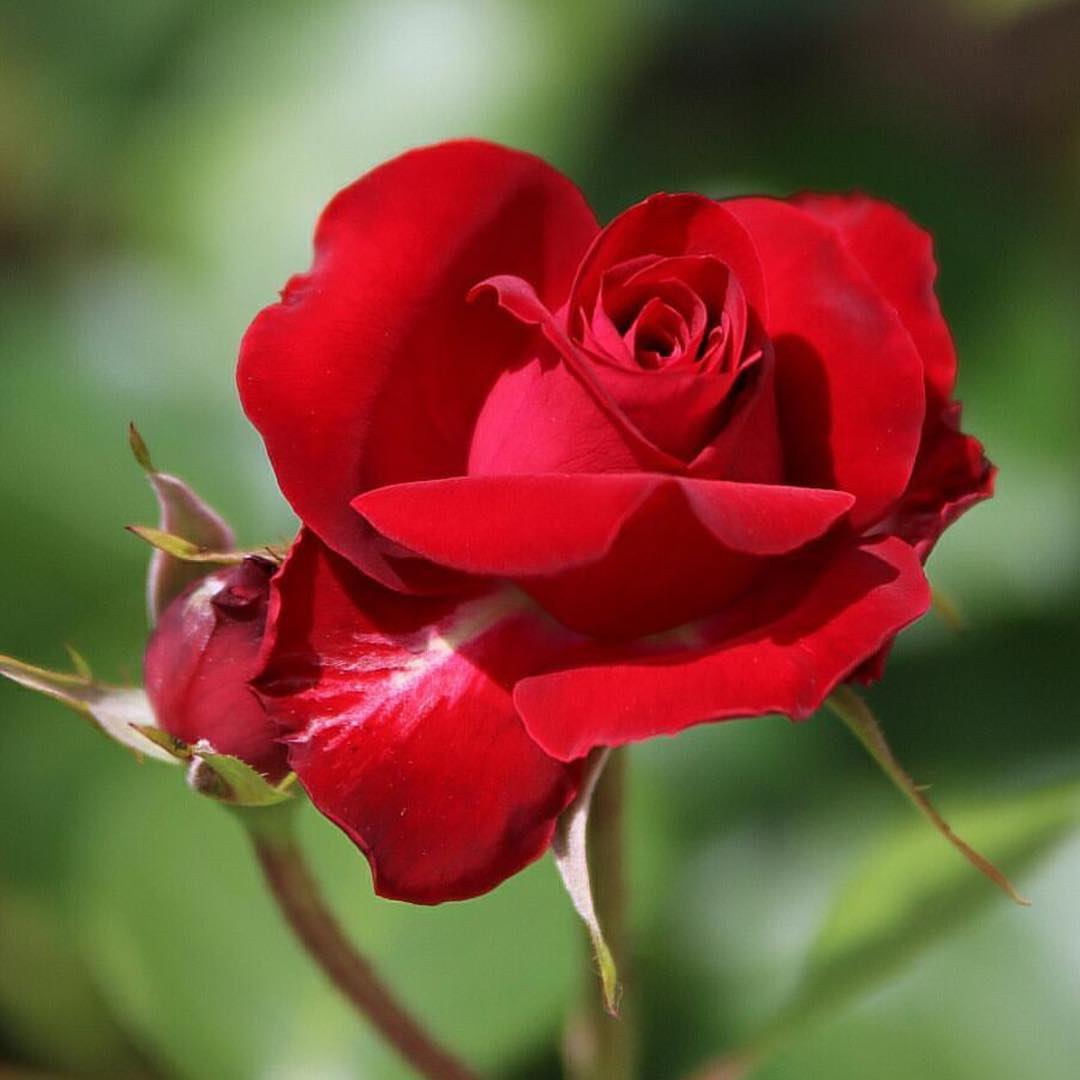 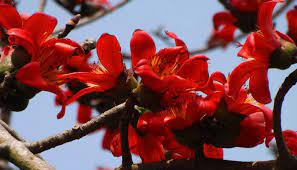 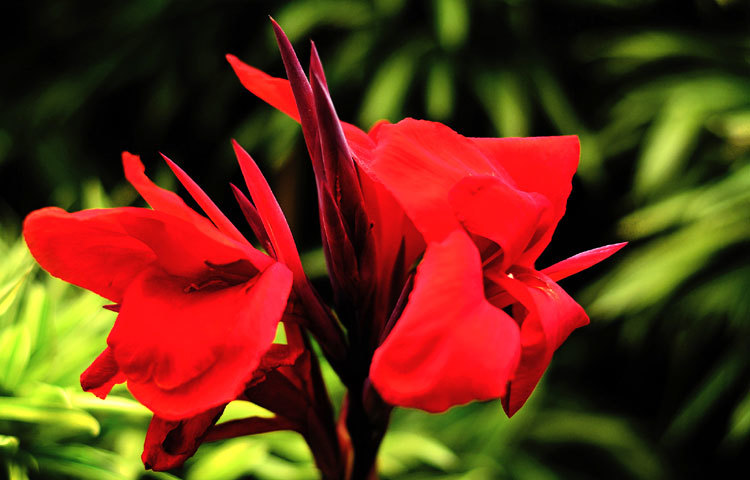 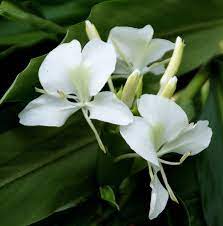 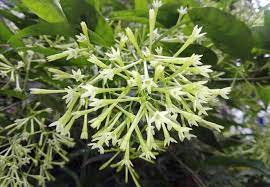 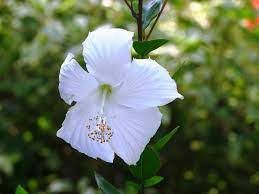 সাদা রঙের হয় এমন কয়েকটি ফুলের নাম বল।
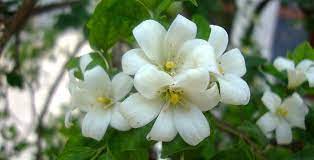 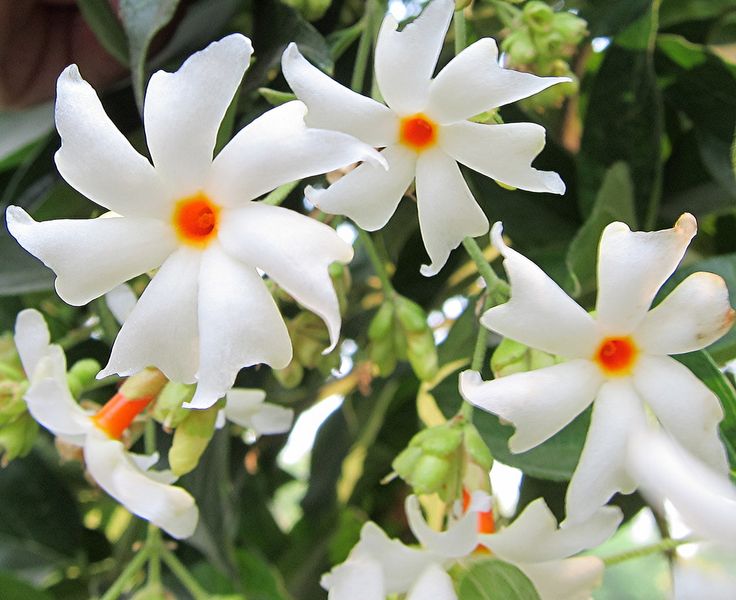 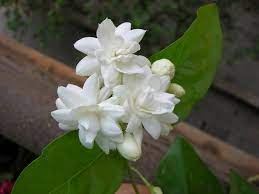 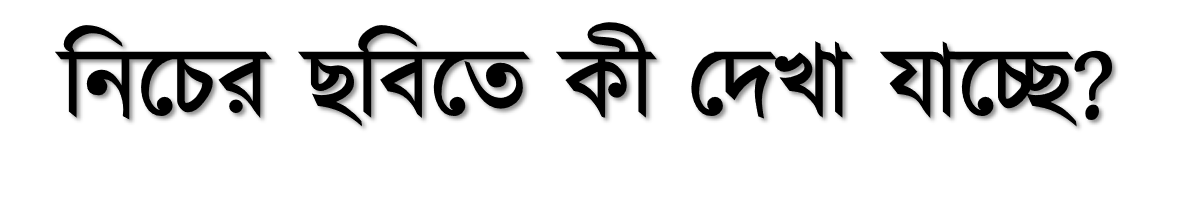 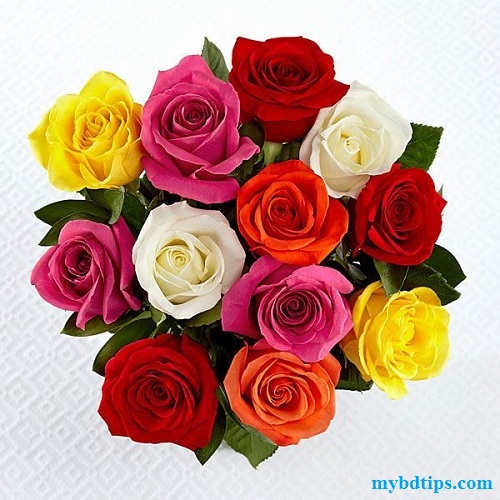 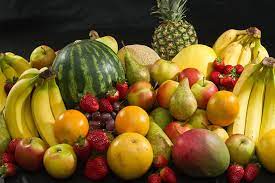 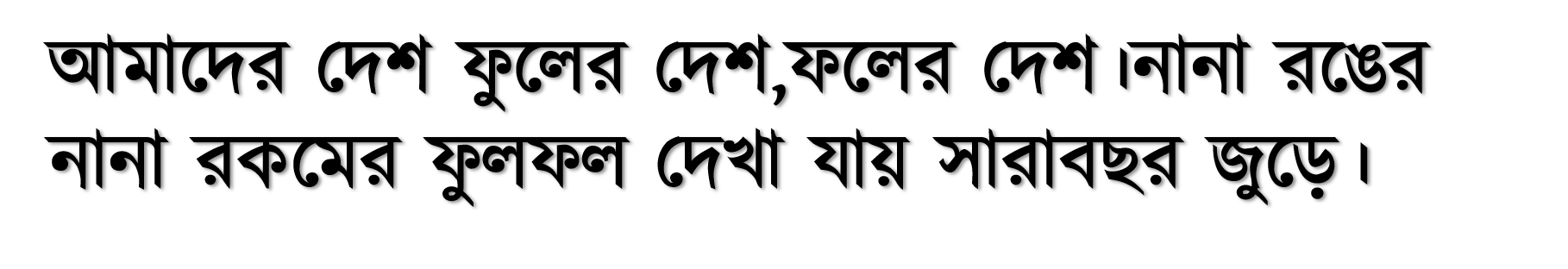 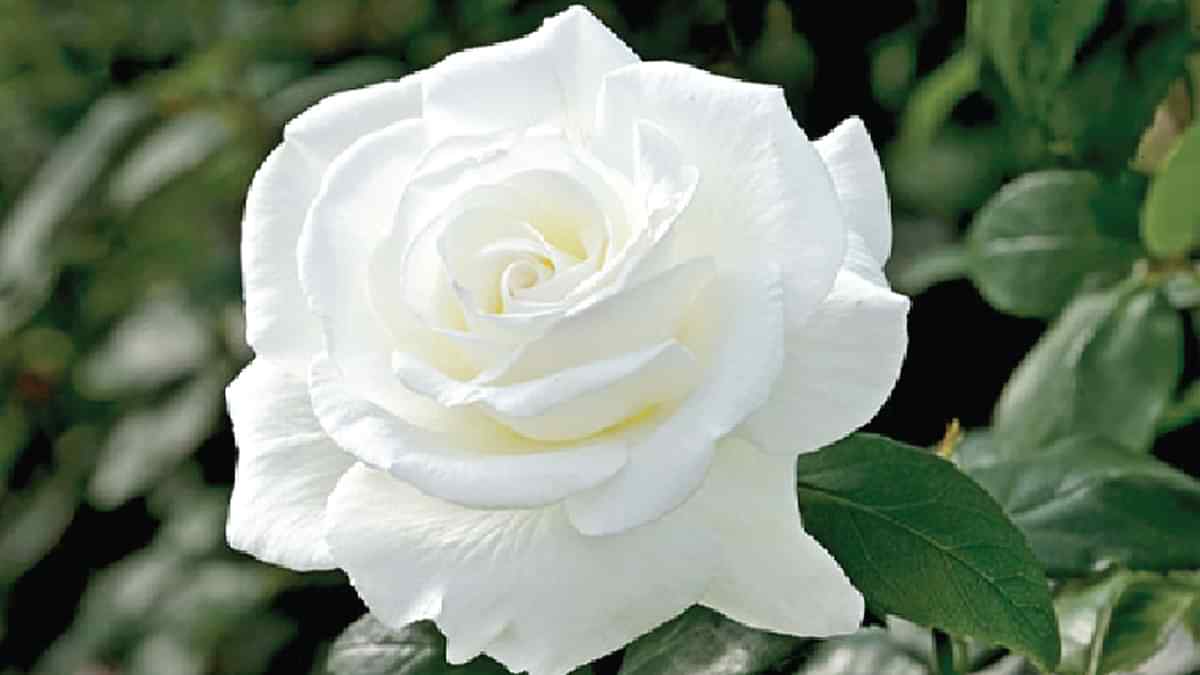 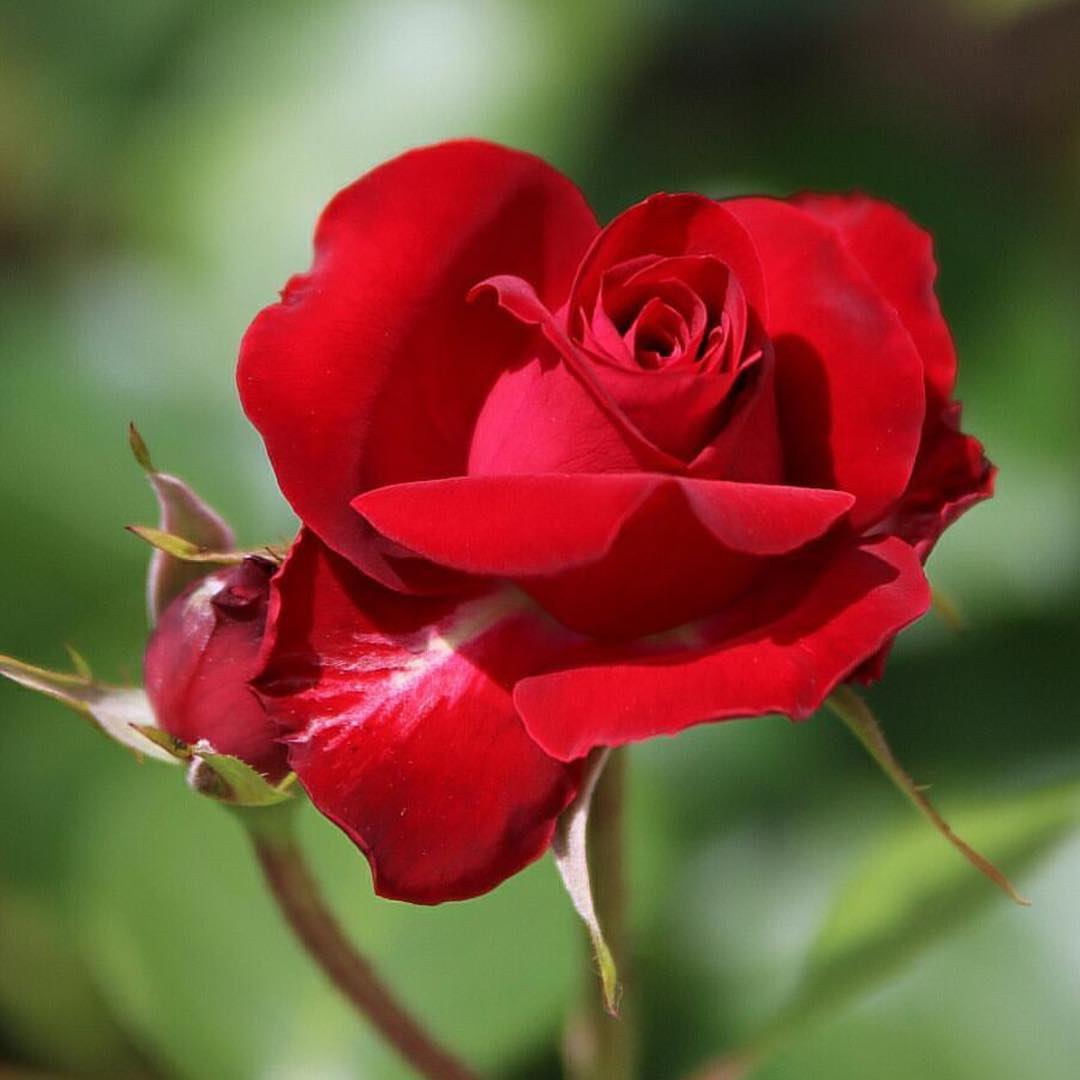 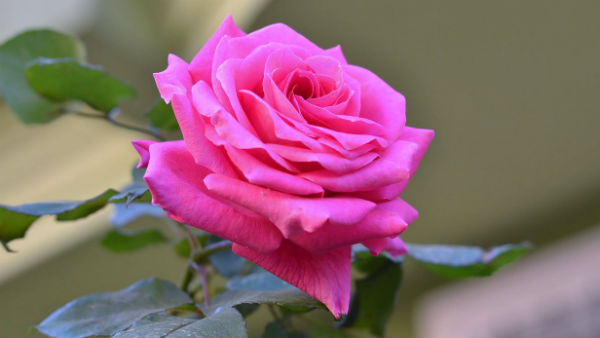 লাল
সাদা
গোলাপি
কী কী রঙের গোলাপ দেখতে পাচ্ছ?
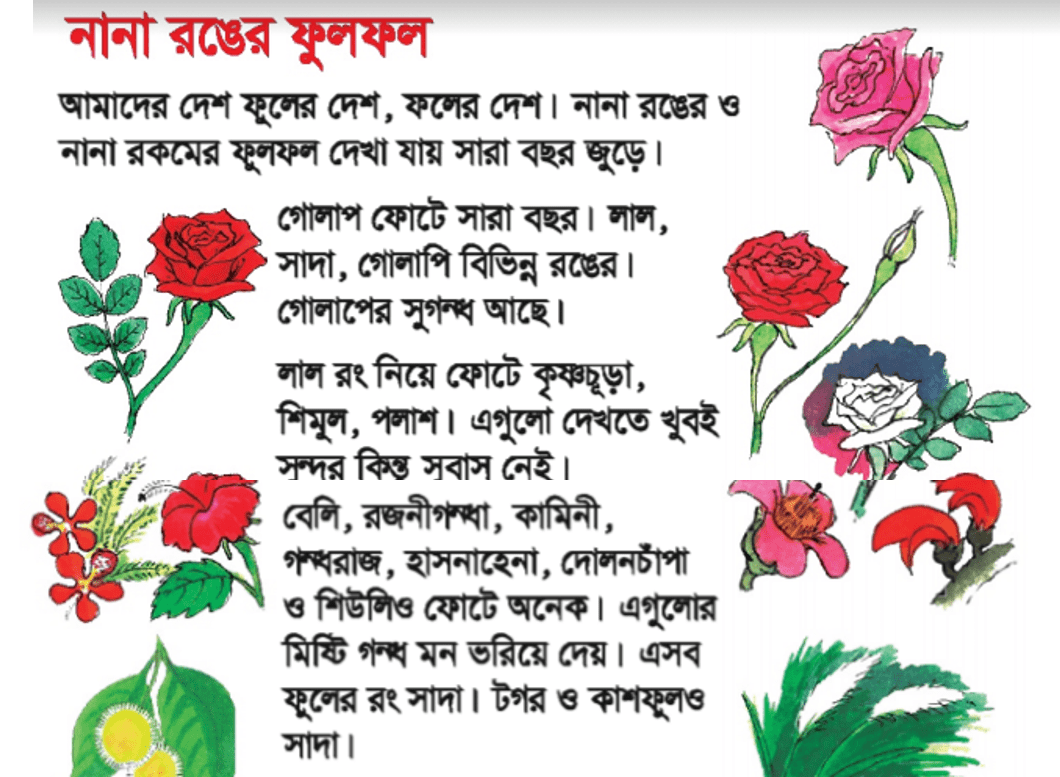 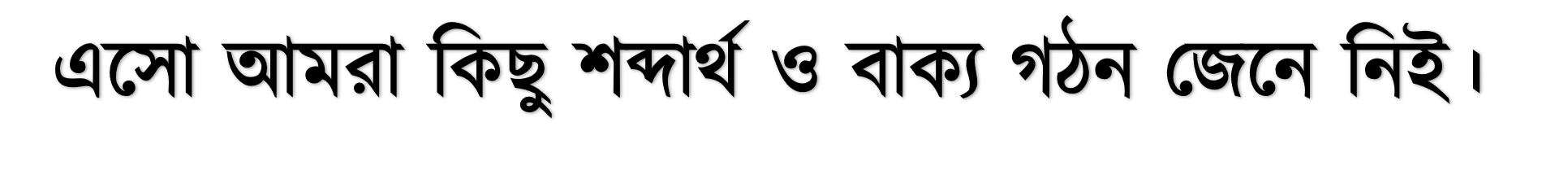 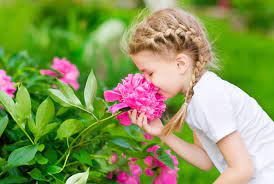 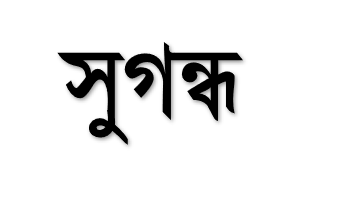 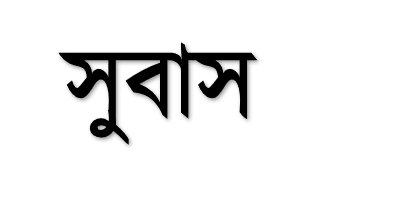 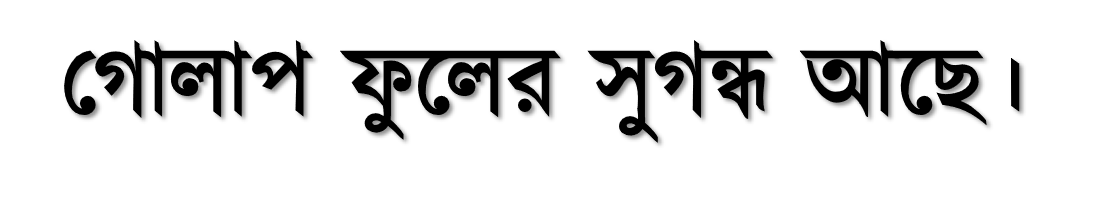 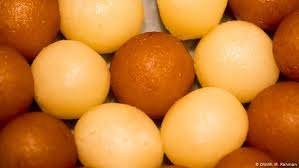 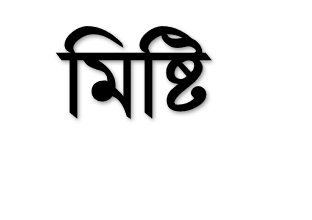 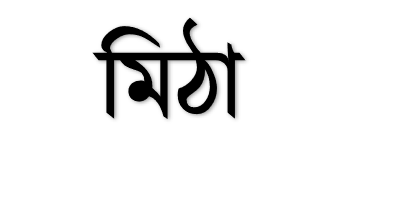 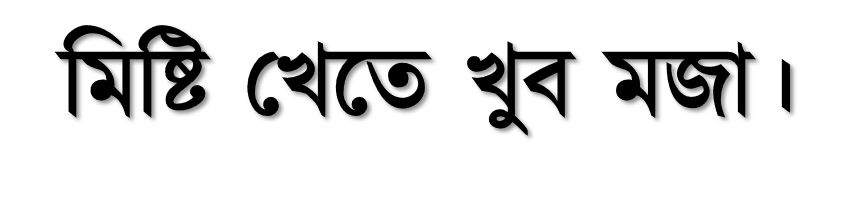 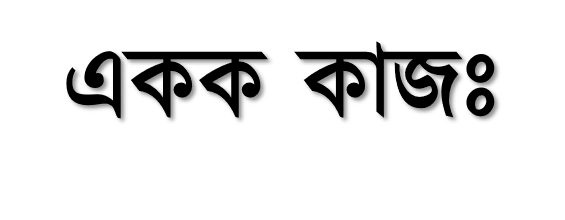 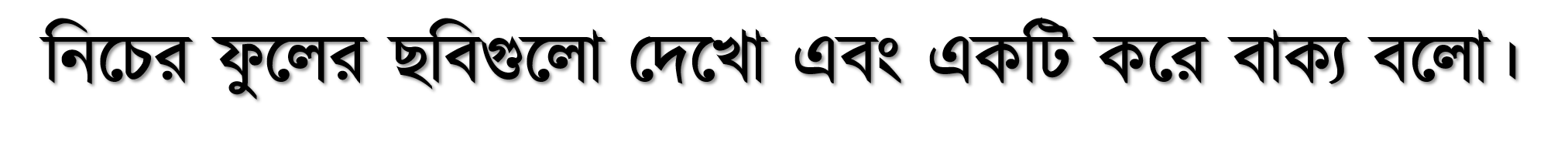 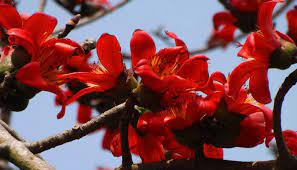 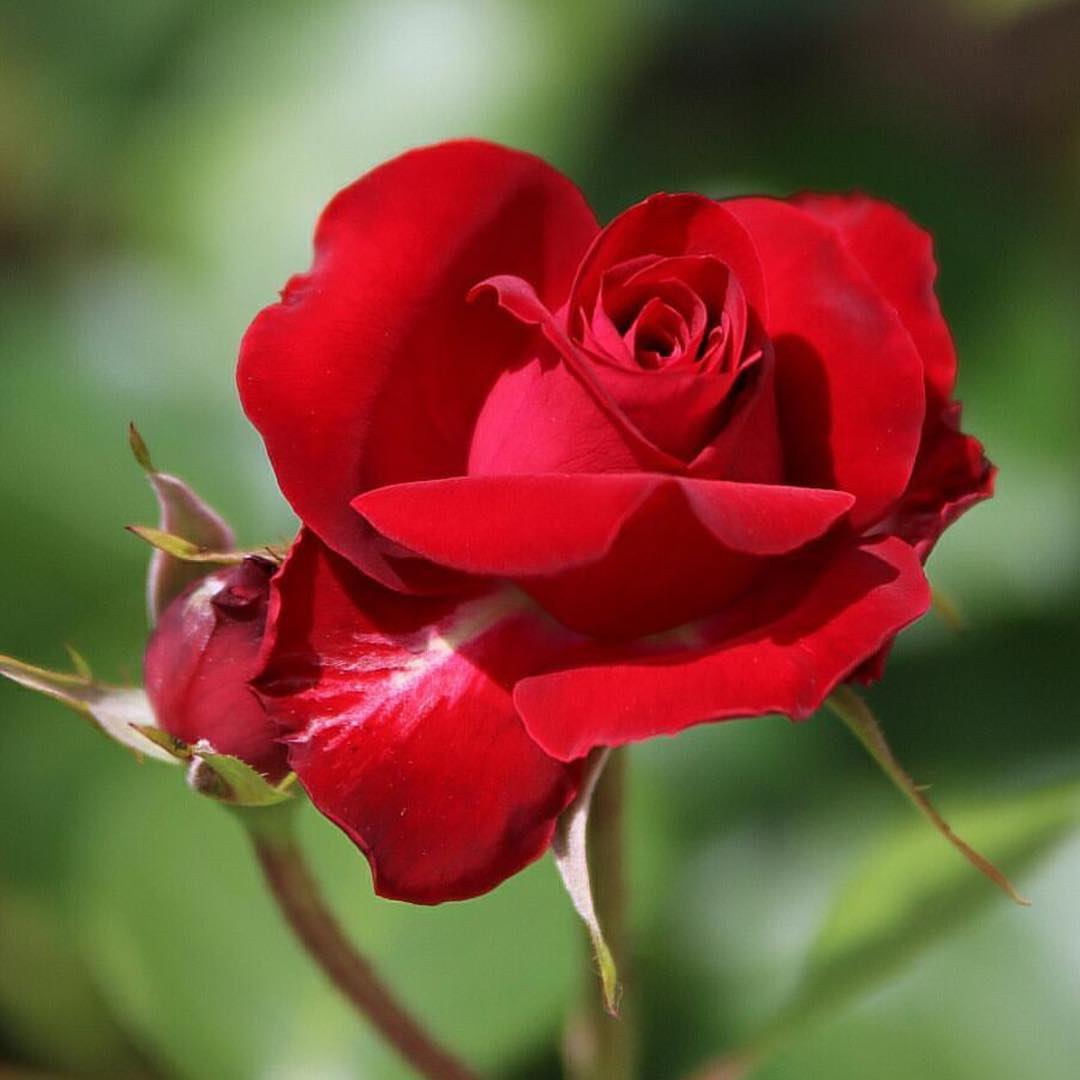 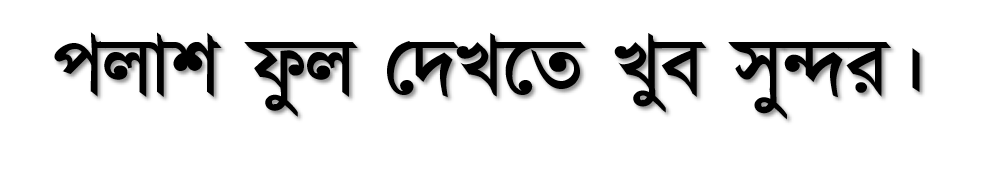 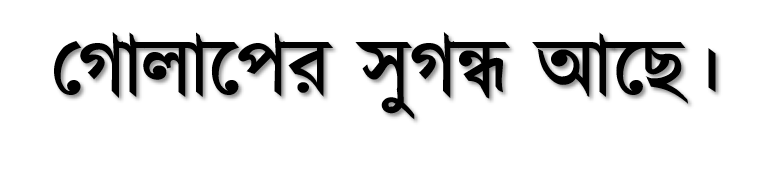 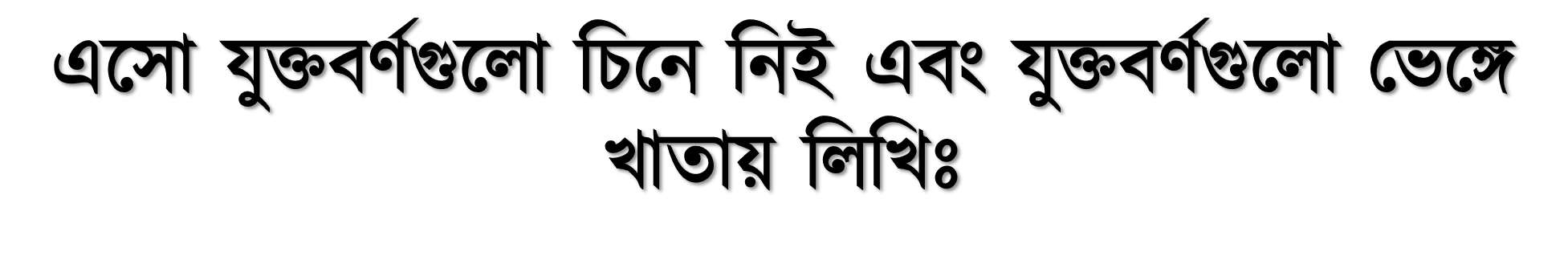 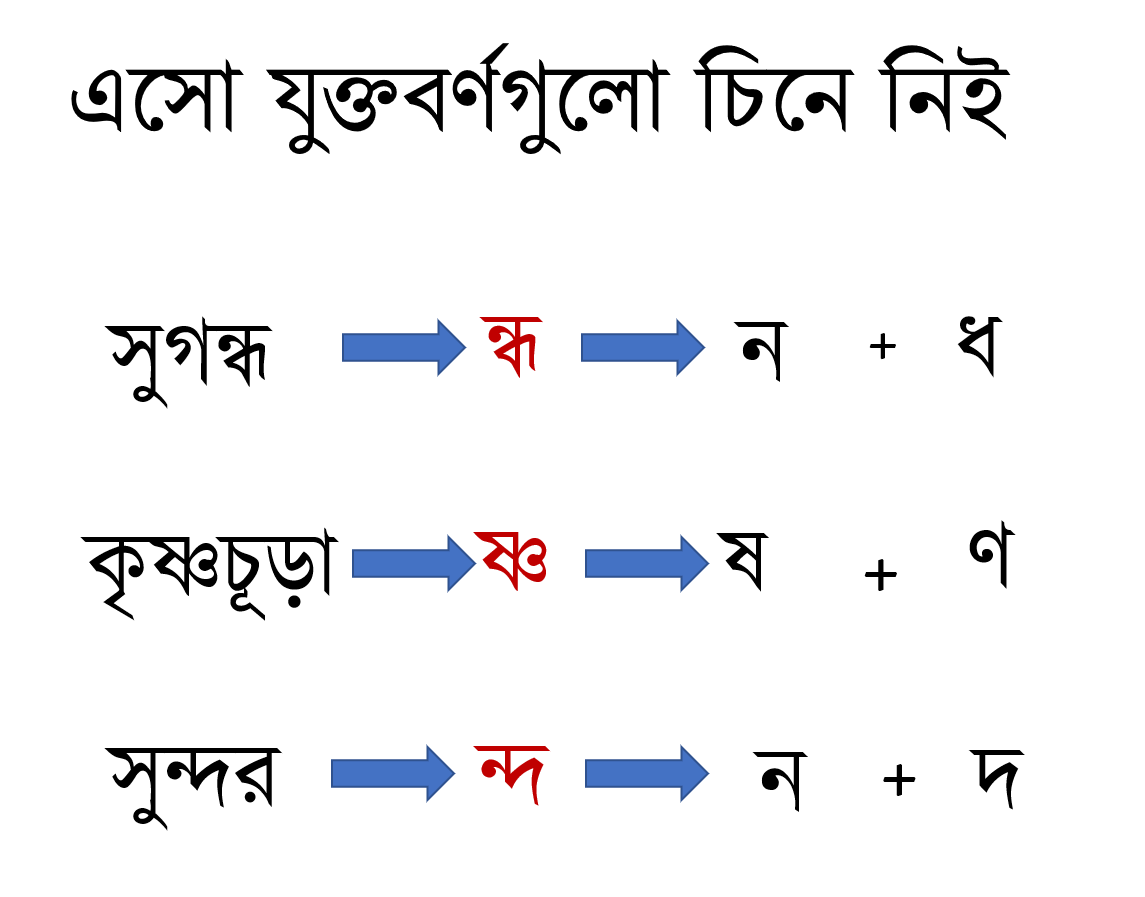 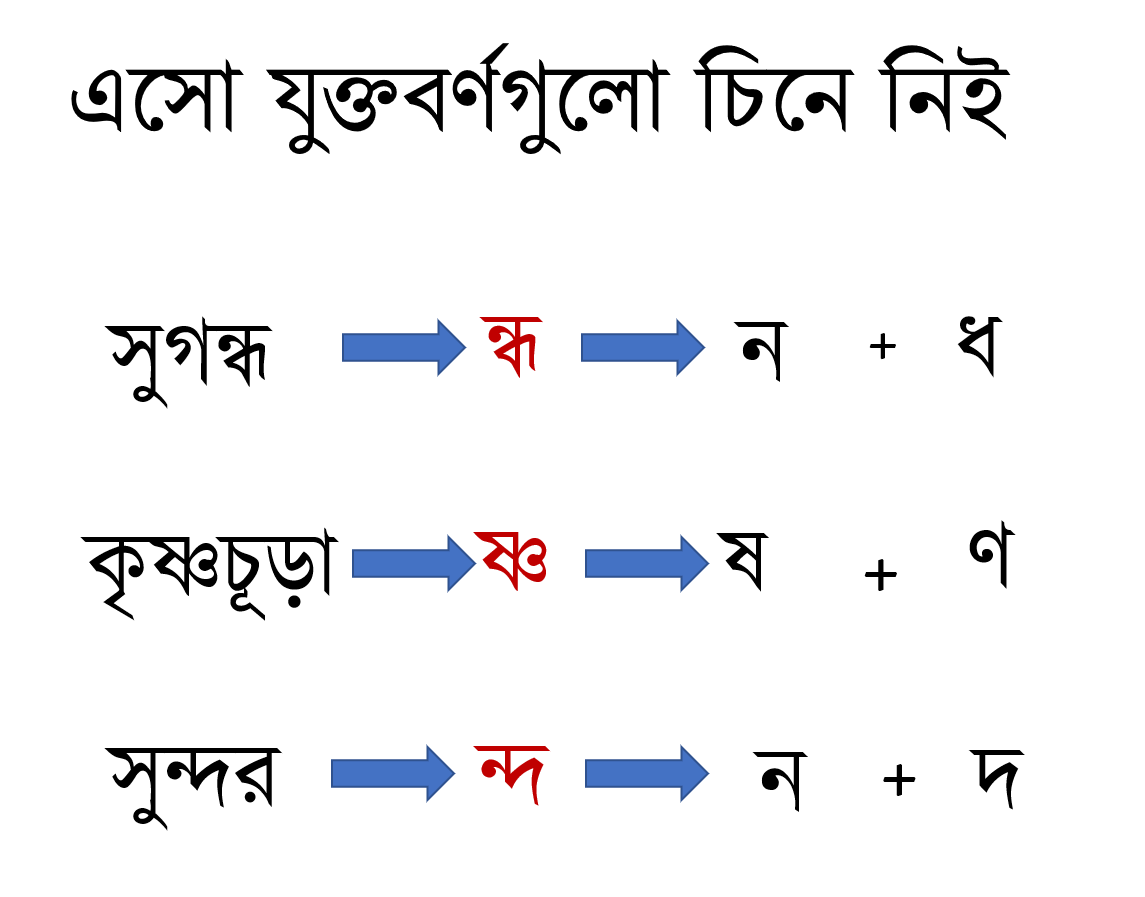 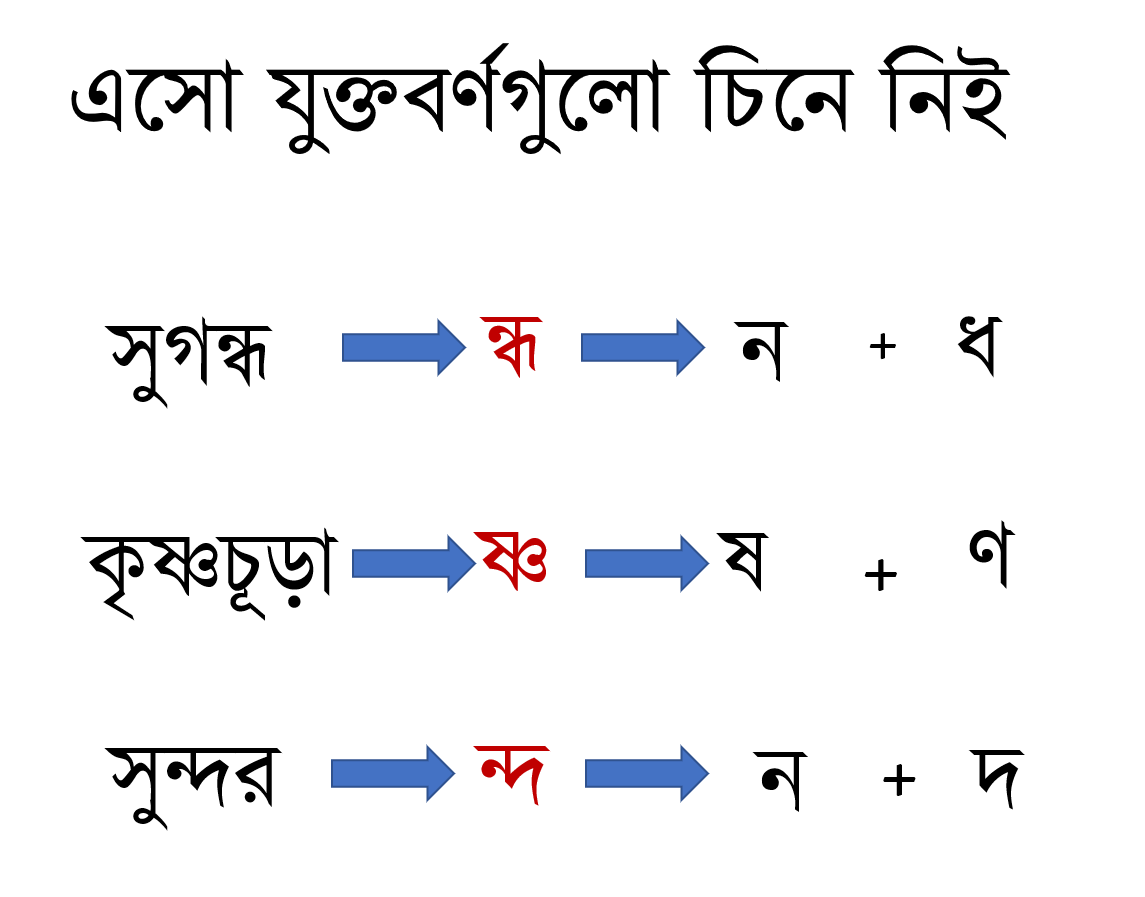 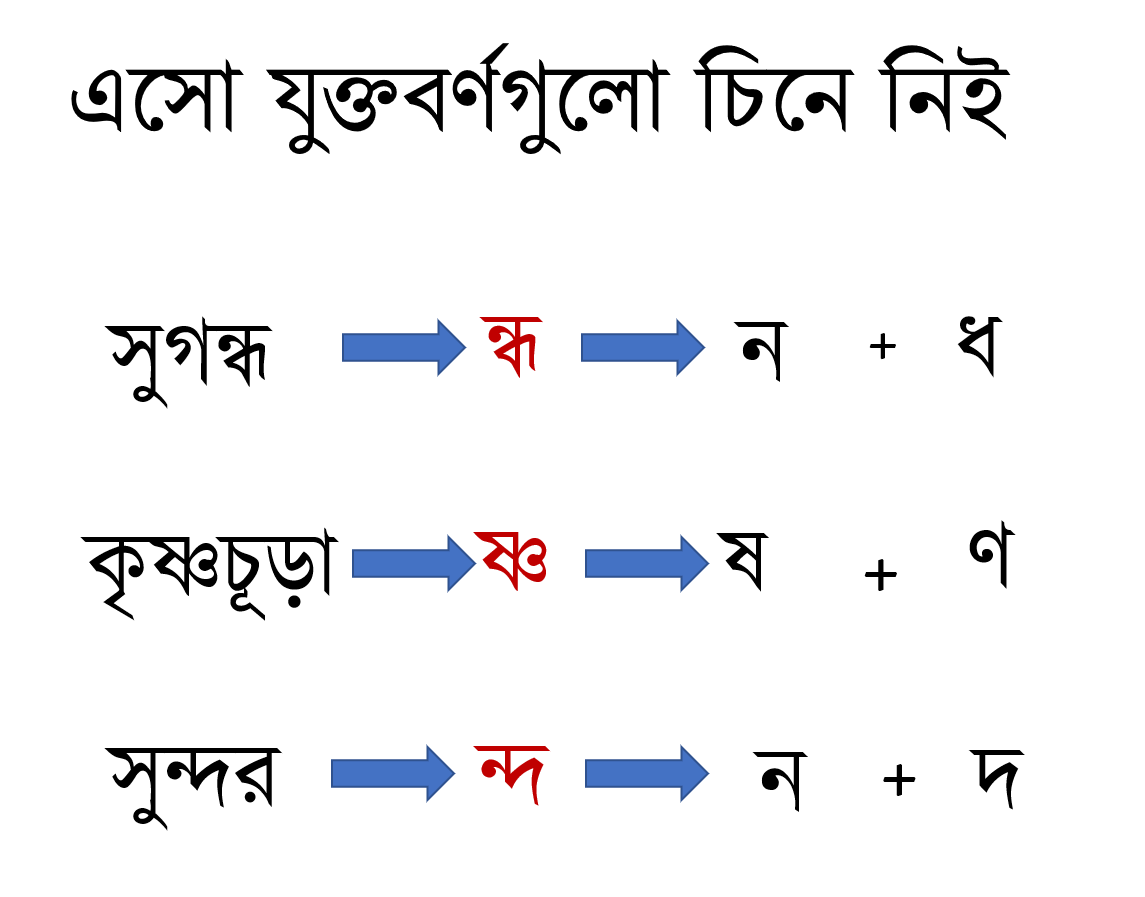 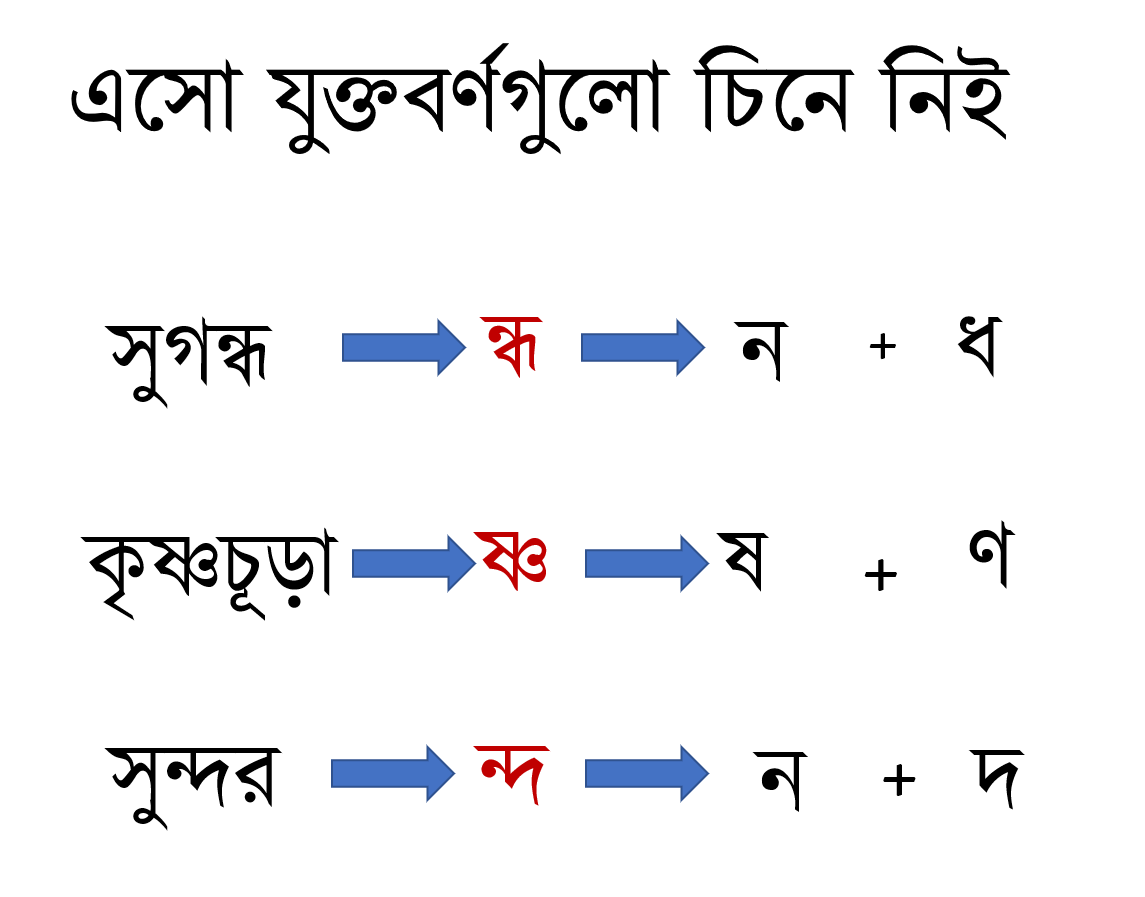 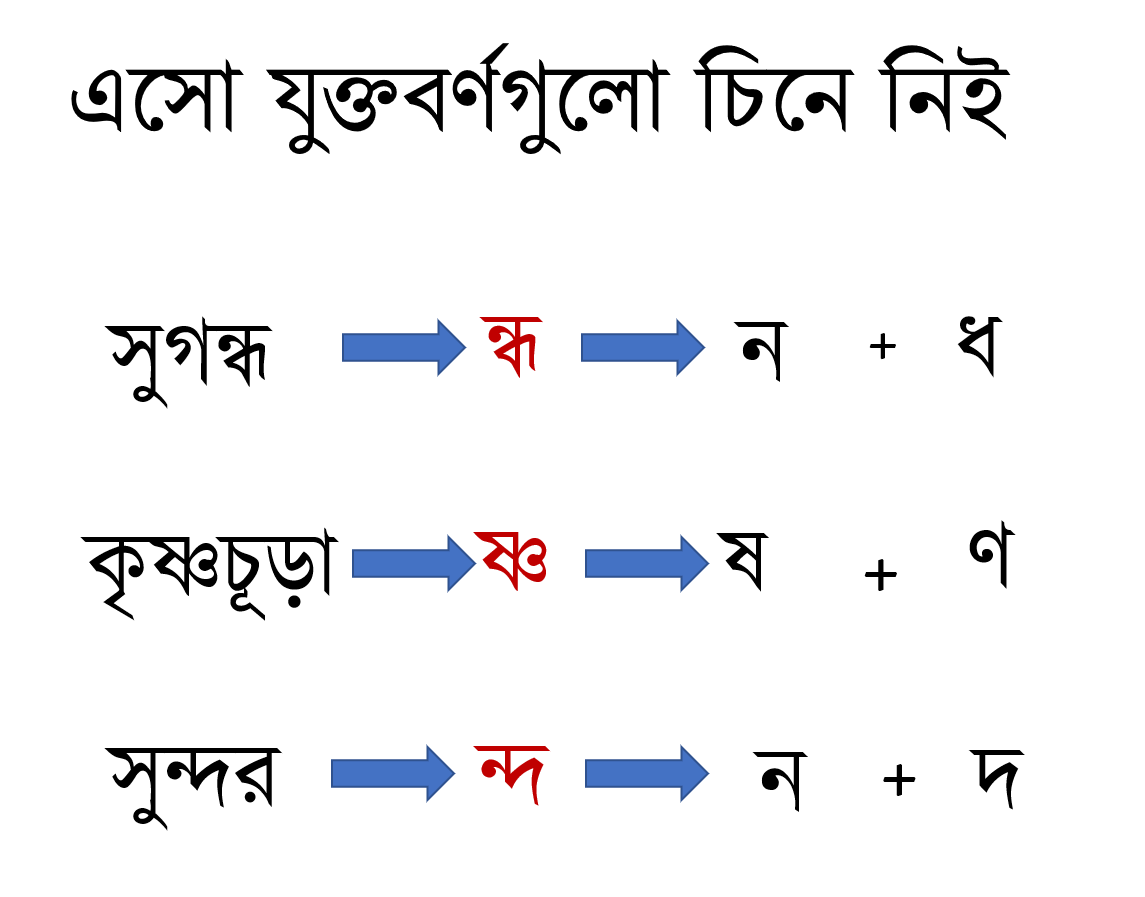 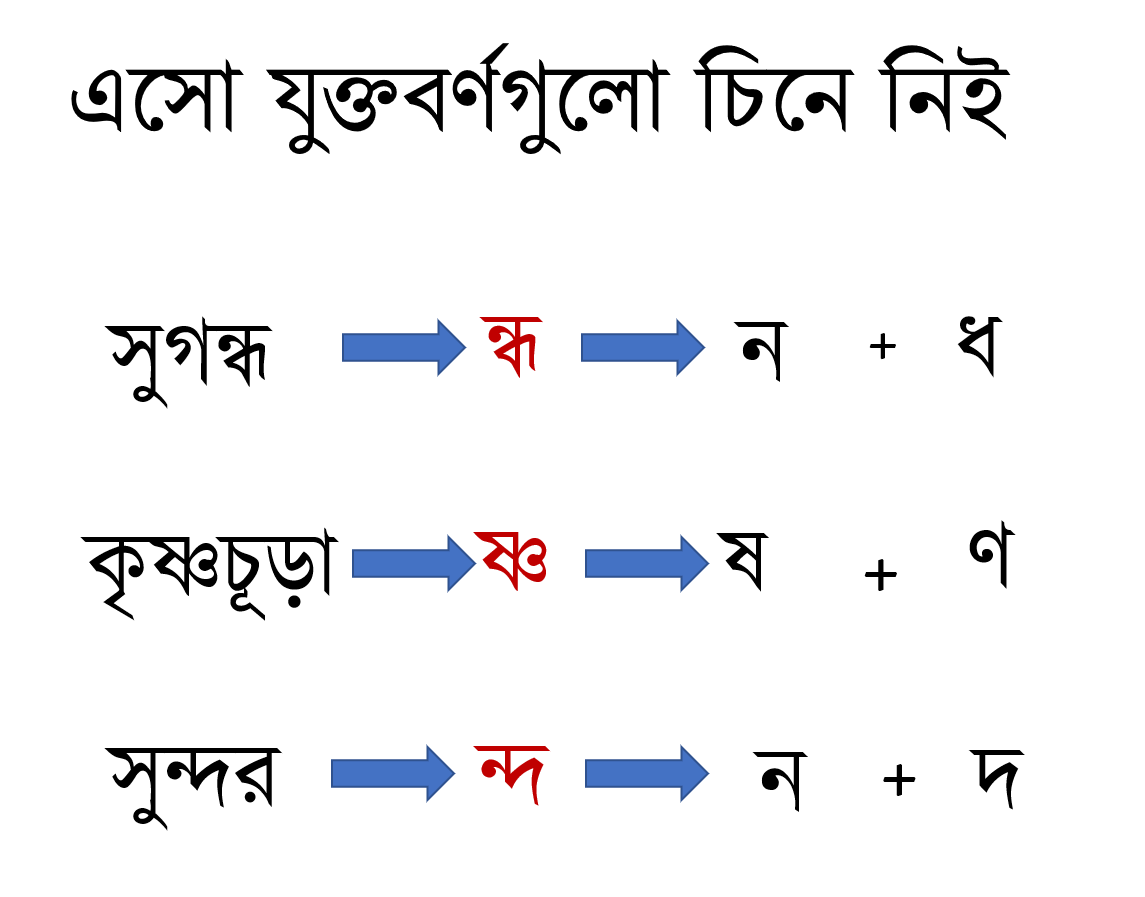 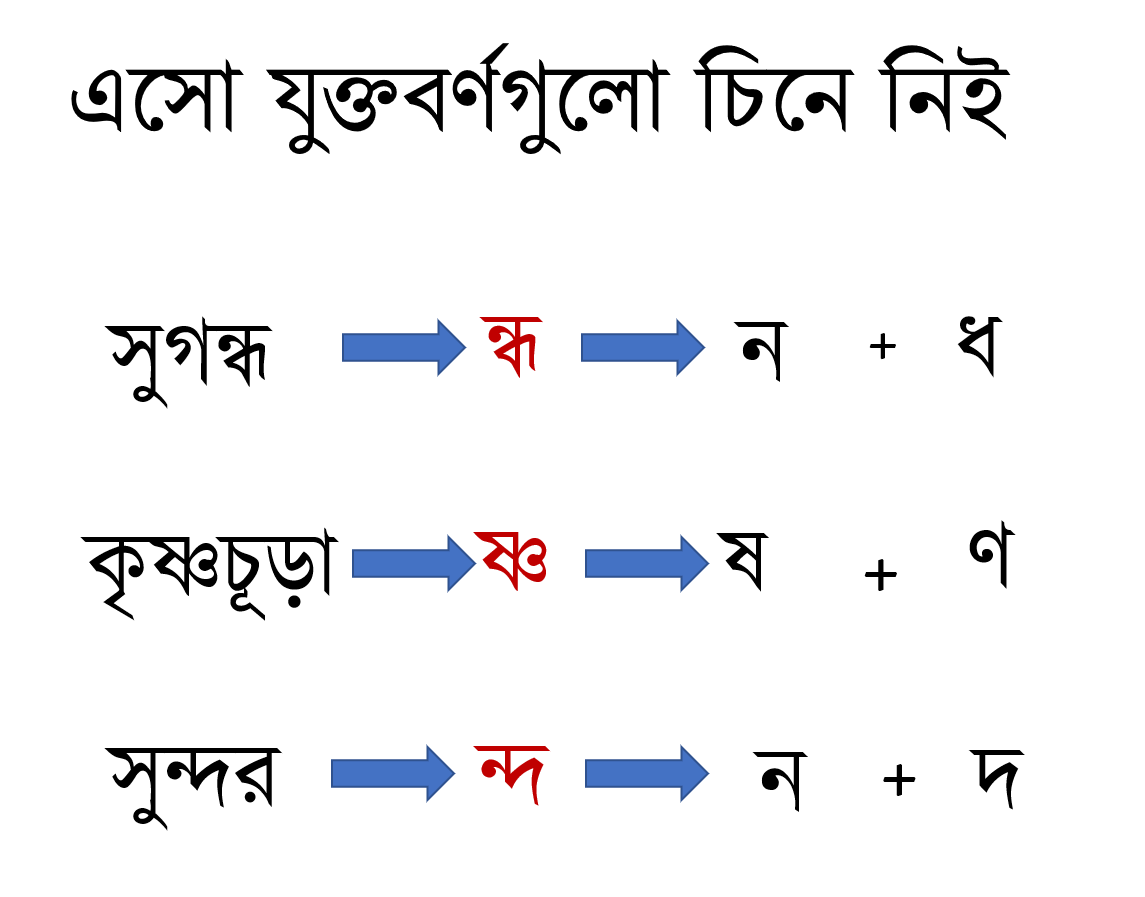 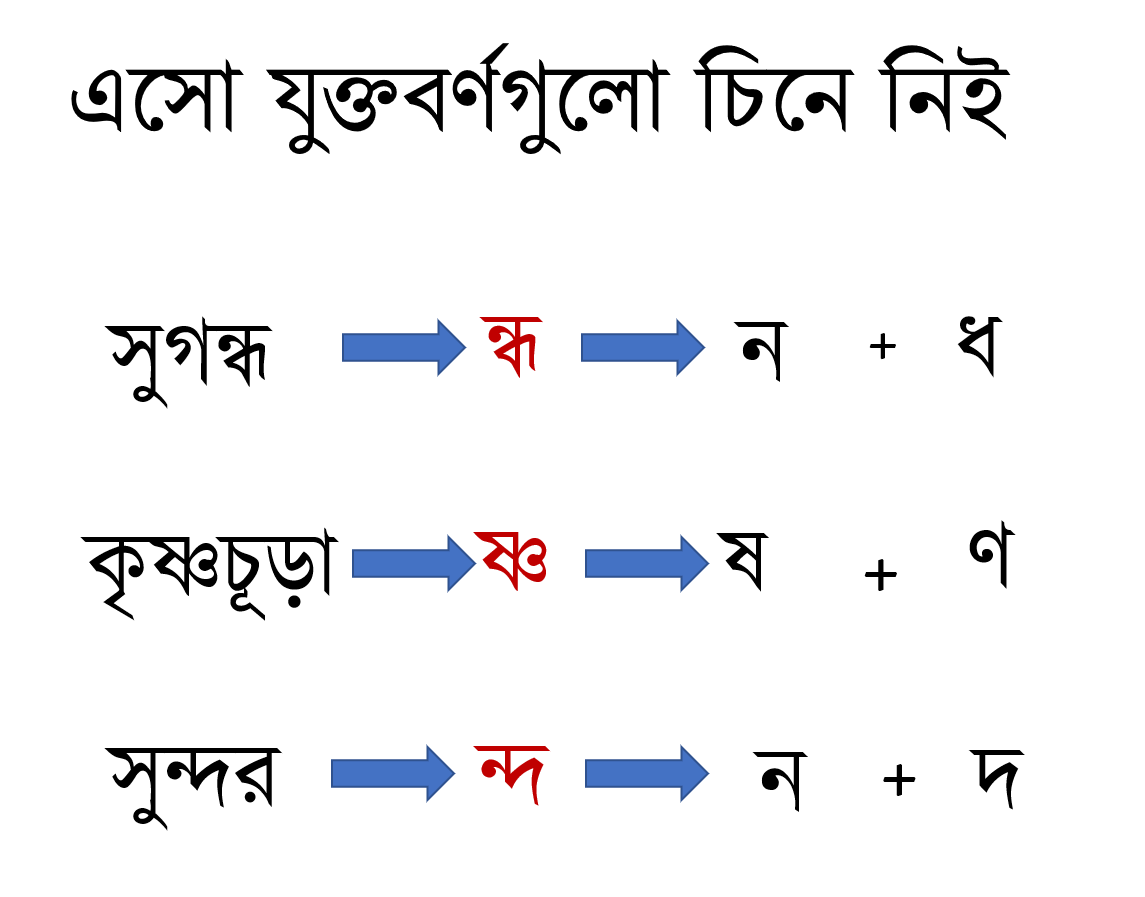 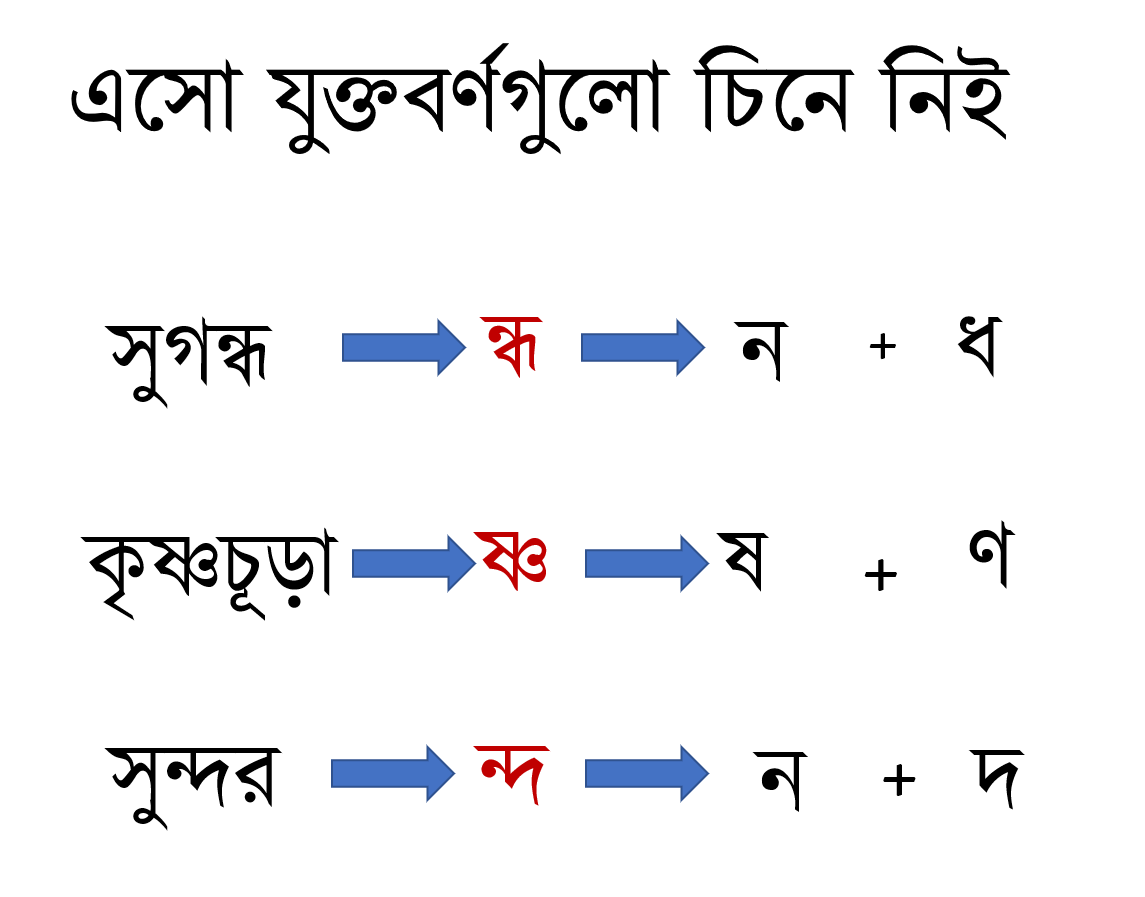 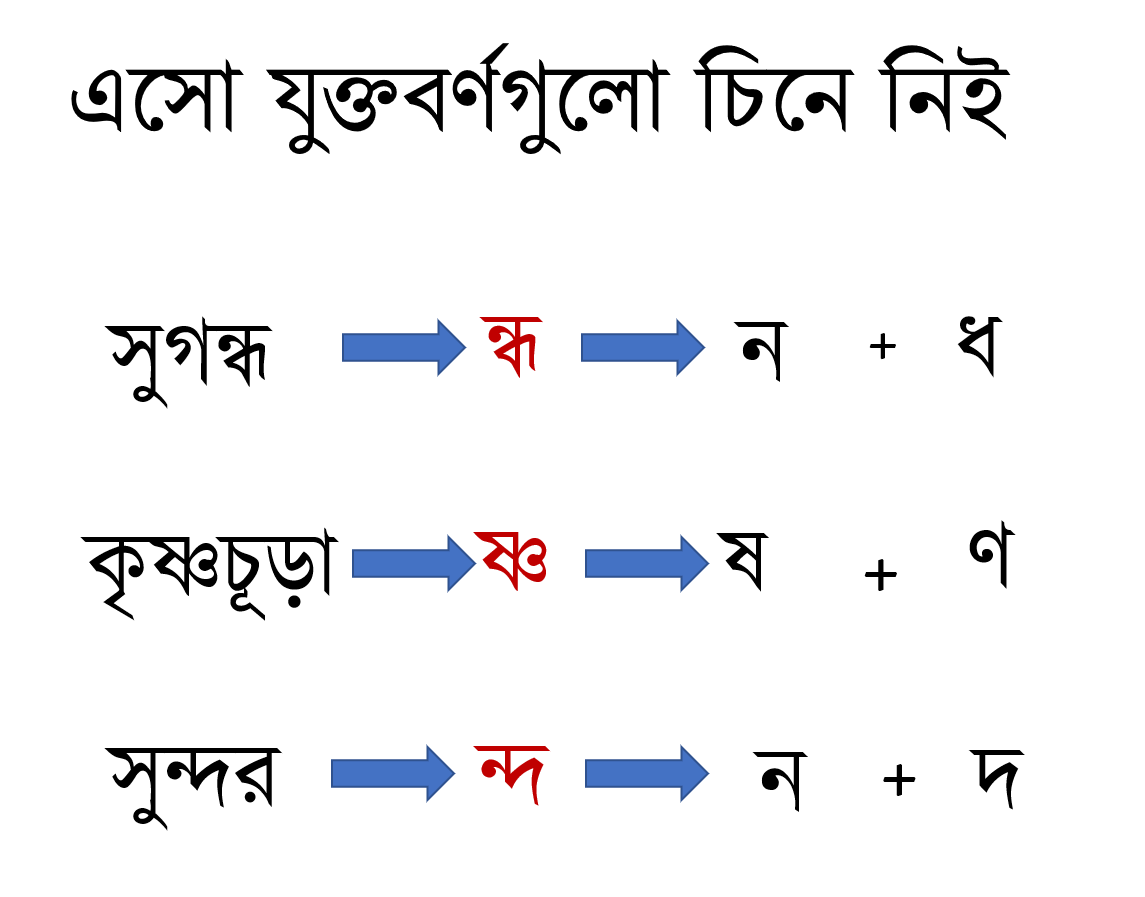 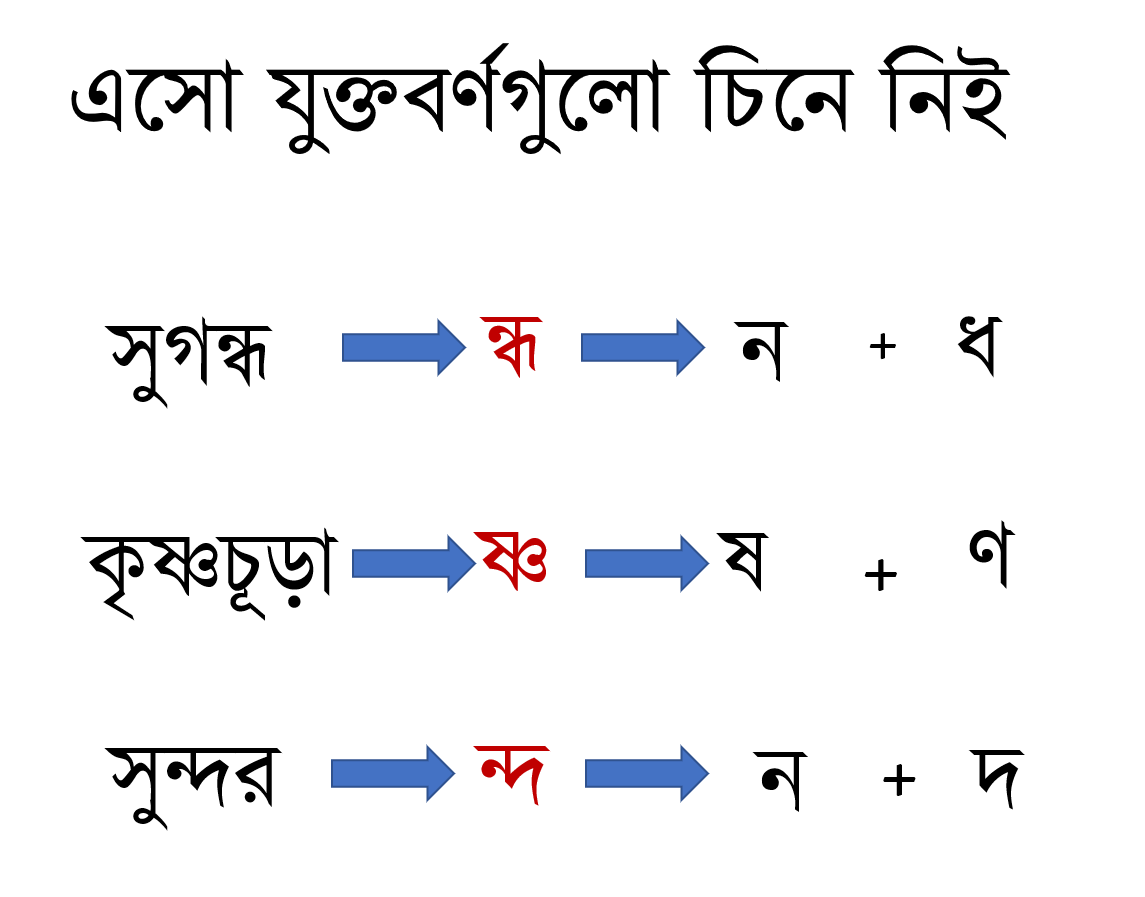 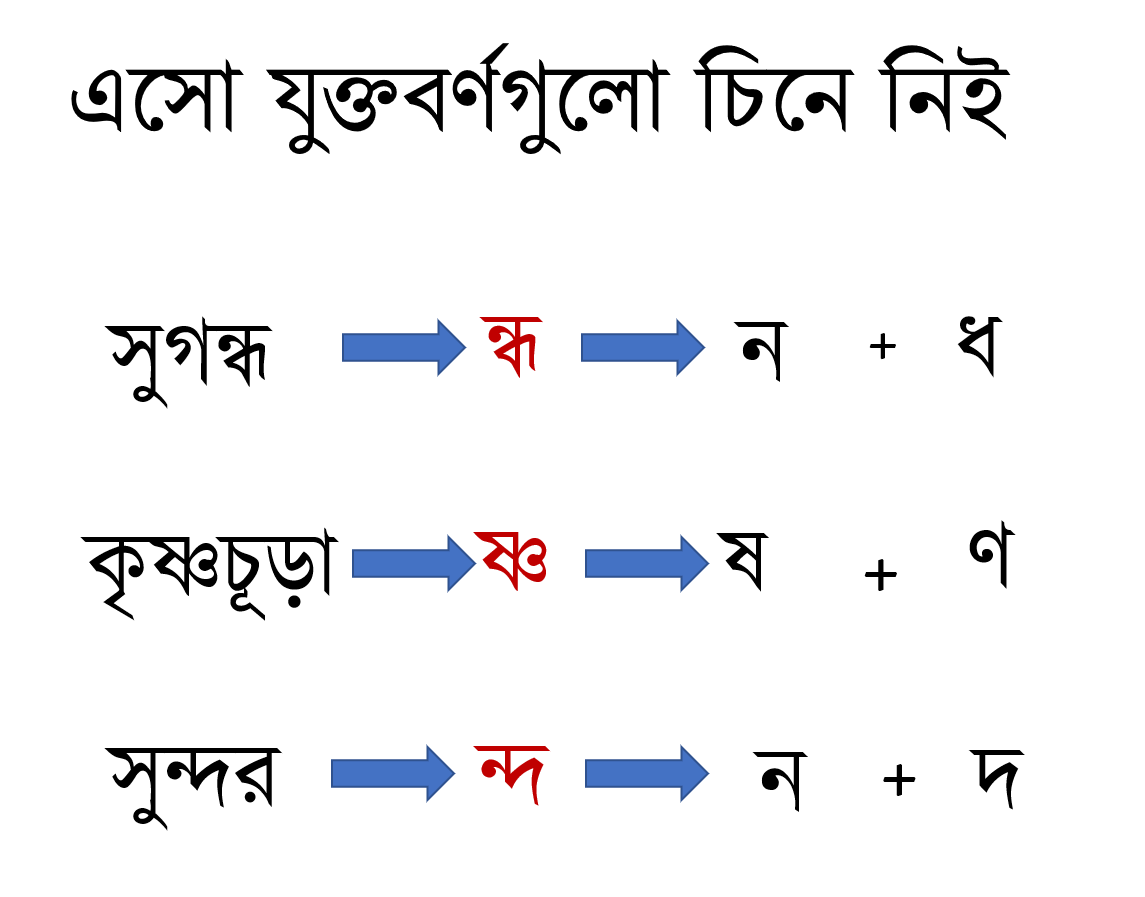 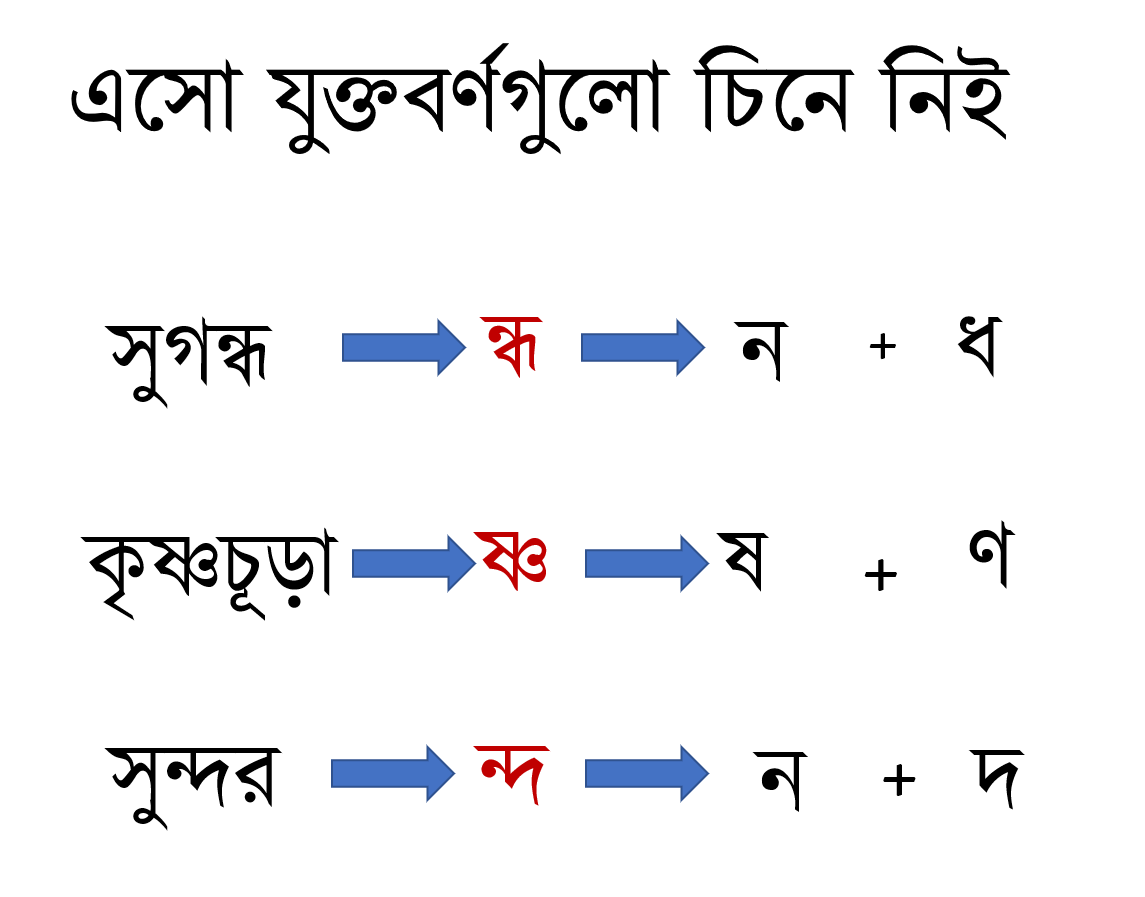 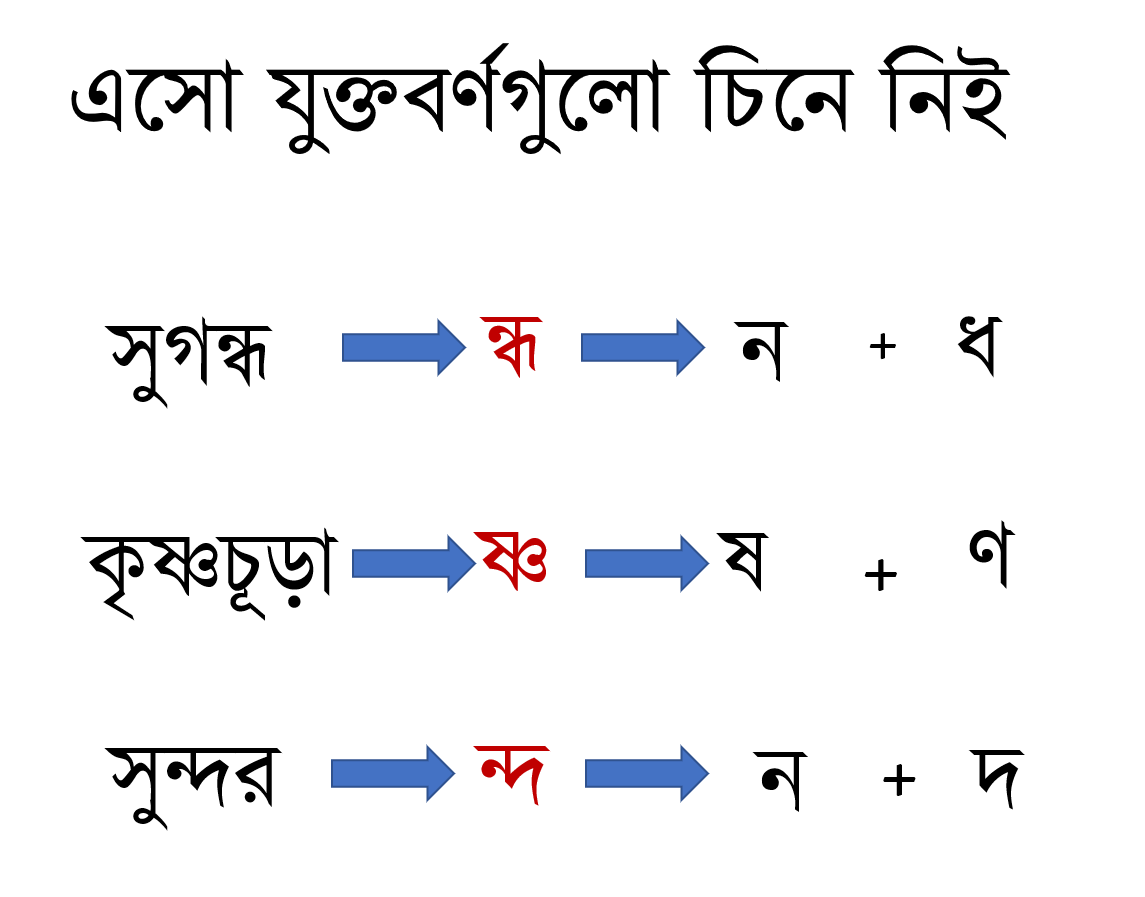 মূল্যায়ন
নিচের প্রশ্নগুলোর উত্তর দাও?
১.  গোলাপ কত রঙের হয়?
২. কী কী ফুল লাল রঙের হয় ?
৩. সুগন্ধি ফুল কী কী ?
৪. কোন কোন ফুলে গন্ধ নেই?
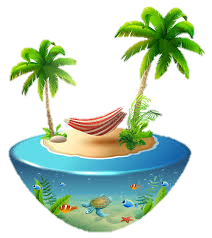 বাড়ির কাজ
সাদা ও লাল রঙের ৫ টি করে ফুলের নাম লিখবে।
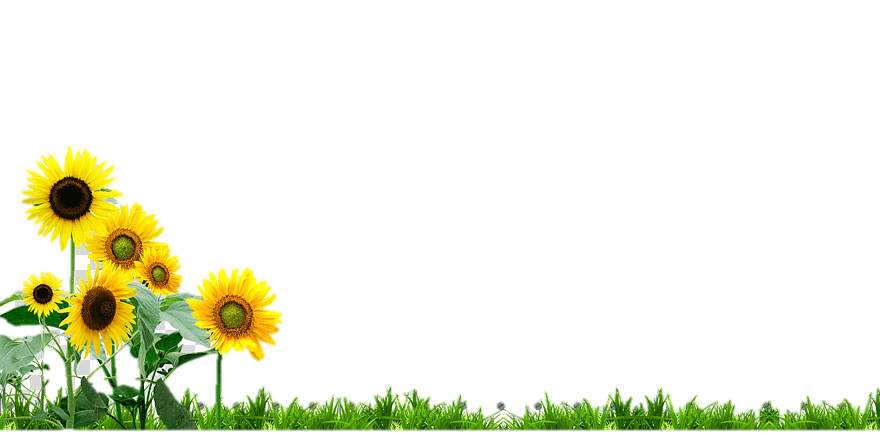 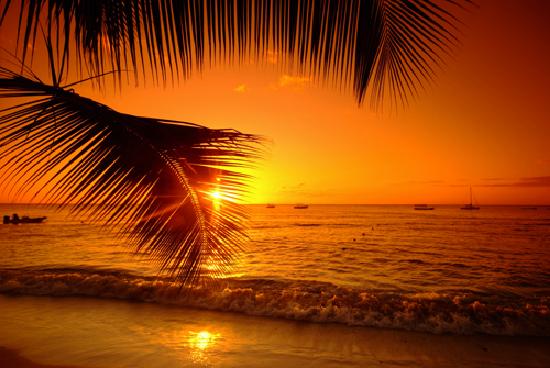 আজকের মত সবাইকে ধন্যবাদ
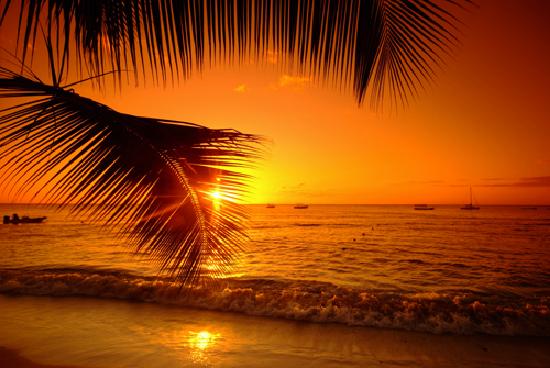